Русла́на Степа́нівна Лижи́чко
Русла́на Степа́нівна Лижи́чко (сценічне ім'я — Руслана; 24 травня 1973, Львів)  — українська співачка, піаністка, диригент, танцюристка, продюсер, екс-депутат, гро - мадська діячка. Почесна громадянка Львова.
Біографія
Музичні початки
     Школяркою Руслана співала в гурті «Оріон», потім — у дитячому ансамблі «Посмішка». Після закінчення дитячої музичної школи майбутня співачка вступила до Львівської консерваторії ім. М. Лисенка на диригентське відділення.
     Під час навчання в консерваторії Руслана брала уроки композиції в Мирослава Скорика, уроки диригування в Миколи Колесси та Юрія Луціва, уроки вокалу в Лариси Бужко, уроки фортепіано в Юрія Боня.
     Руслана закінчила консерваторію за фахом «Диригент симфонічного оркестру».
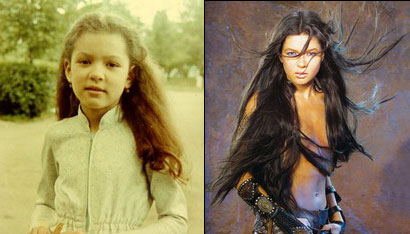 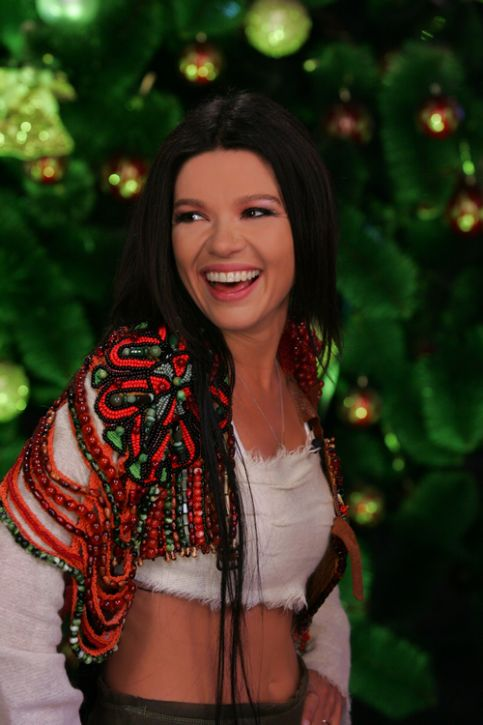 Музична кар'єра
     «Доросла» музична кар'єра співачки почалася 1993 р., коли Руслана взяла участь у двох музичних фестивалях України: Всеукраїнському фестивалі сучасної пісні і популярної музики «Червона Рута-93», лауреатом якого вона стала, а також Всеукраїнському фестивалі поп- і рок-музики «Тарас Бульба-93».
     1994 року Руслана стала володарем «Гран-прі» першого всеукраїнського телевізійного фестивалю «Мелодія».
     Наступного 1996 року Руслана бере участь у Міжнародному фестивалі мистецтв «Слов'янський базар», де посідає перше місце.
Перший сингл і музичні перемоги
     Наприкінці липня співачка записує свій перший сингл та кліп «Ти». Кліп, зйомки якого проходили в Олеському замку, став першим етапом проекту. У зйомках взяли участь симфонічний оркестр і музиканти «Клубу любителів чаю», що спеціально знову тоді зібралися для цього проекту.
     28 вересня того ж 1996 р. на сцені Львівського оперного театру відбувся концерт на тему казки де Сент-Екзюпері «Маленький принц», що став наступним етапом проекту. Після цього проекту українська преса назвала Руслану «новою хвилею в музиці». Усе це привело до визнання Руслани на загальнонаціональному рівні: вона стала лауреатом Першої Всеукраїнської загальнонаціональної програми «Людина року-96» у номінації «Зірка естради», а також її було оголошено «Співачкою року-96».
     1998 р. виходять два альбоми співачки — студійний «Мить весни» і концертний «Найкращі концерти дзвінкого вітру».
Тоді ж візитною карткою Руслани стає пісня «Світанок», яка здобула приз «Золота Жар-птиця-98» у номінації «Найкраща пісня року». Виднограй на цю пісню теж було відзначено як найкращий відеокліп року. 
     2000 р., остаточно завершивши проект «Дзвінкий вітер», Руслана зайнялася новим проектом — «Гуцульським». У рамках проекту було випущено сингл «Знаю я», фільм «Стоп! Знято!», аудіо- та відео альбоми, фільм про проект, різдвяний музичний фільм.
«Дикі танці»
Улітку 2003 р. в неї вийшов новий альбом — «Дикі танці», з елементами традиційної гуцульської музики, який став лідером продажу музичних альбомів року в Україні. Робота над ним (так зване зведення) відбулася у травні 2003 р. на всесвітньо відомій музичній студії Пітера Гебріела «Real World» у Лондоні.
     У грудні 2003 р. на церемонії «Українська музична премія» ініційований Асоціацією звукозаписних компаній України, за альбом «Дикі танці» Руслана отримує першу в Україні офіційну нагороду «Платиновий диск».
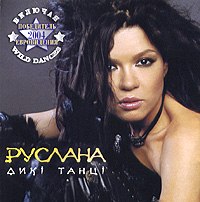 Перемога на «Євробаченні»
Перемога Руслани на «Євробаченні» була відзначена державними та урядовими нагородами. Тодішній президент України Леонід Кучма своїм указом надав переможниці міжнародного конкурсу пісні «Євробачення-2004» звання народної артистки України. Про це президент оголосив на врочистій церемонії вшанування співачки 18 травня 2004 р. у Києві. 
      Кабінет Міністрів України нагородив Руслану Лижичко Почесною грамотою Кабінету Міністрів України з врученням пам'ятного знака за вагомий особистий внесок у розвиток українського музичного мистецтва й перемогу в конкурсі «Євробачення-2004».
     Після перемоги на «Євробаченні» боксер Віталій Кличко вручав Руслані у Лас-Вегасі нагороду «World Music Awards» — «Всесвітню музичну нагороду» за найбільшу кількість проданих альбомів «Дикі Танці» у світі.
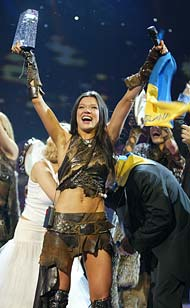 Політична діяльність
Народний депутат України 5-го скликання з квітня 2006 до червня 2007 від Блоку «Наша Україна», № 5 в списку. На час виборів: заступник директора ТОВ "Студія звукозапису «Люксен», безпартійна. Член фракції Блоку «Наша Україна» (з квітня 2006). Голова підкомітету з питань інформаційного забезпечення європейської та євроатлантичної інтеграції Комітету з питань європейської інтеграції (з липня 2006). Склала депутатські повноваження 19 червня 2007.
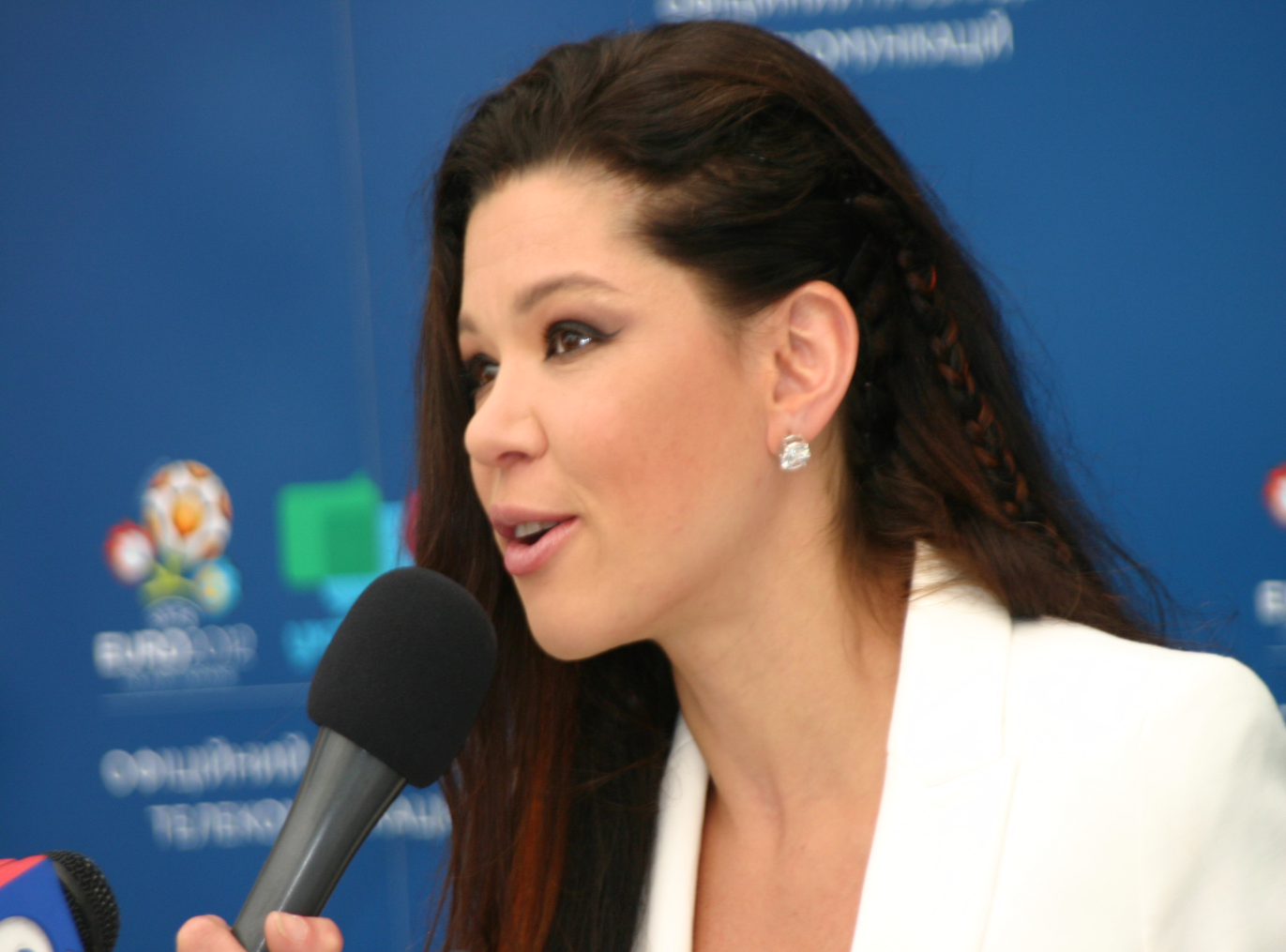 Євромайдан 2013–2014
Починаючи з грудня одна з активісток Євромайдану. В підтримку опозиційних сил вела нічні вечори майже до втрати голосу. Часта виконавиця Гімну України на Євромайдані, та організатор концертної програми. 22 грудня 2013 ввійшла в «НО Майдан» нарівні з іншими представниками опозиційних сил. З її слів, про це вона дізналась коли виходила на сцену. Від грудня переслідується спецслужбами, викликалась до Генпрокуратури для дачі свідчень.
     Ірина Фаріон звинувачує Руслану у прихованій роботі на владу. За її словами, роль Руслани зводиться до розсіювання уваги протестуючих та зведення нанівець енергії протестів.
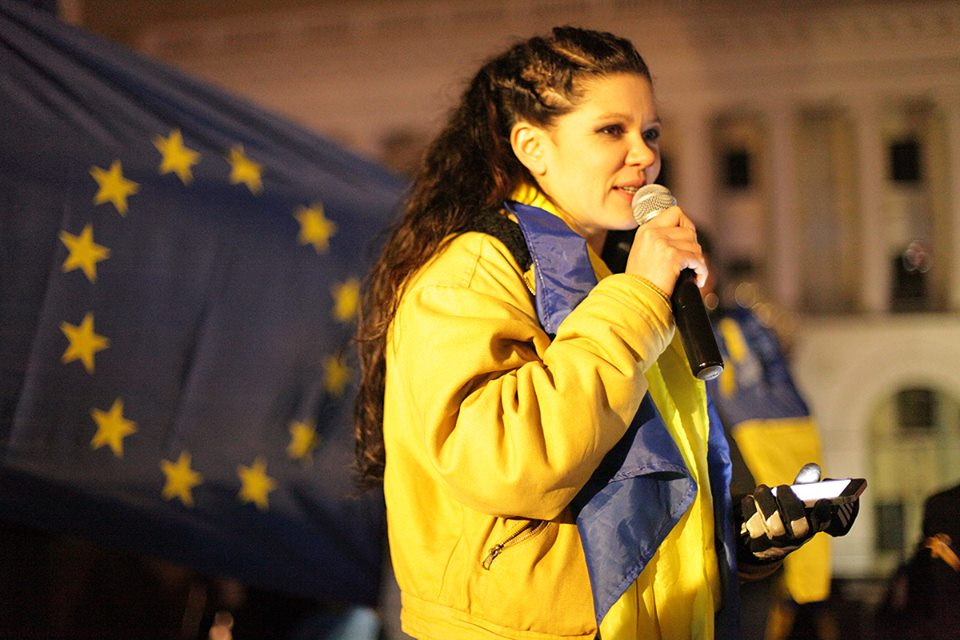 Телебачення
2011 року брала участь у талант-шоу «Голос країни» на каналі 1+1 як тренер. 2013 року брала участь у шоу «Битва хорів» на каналі 1+1 як тренер хору зі Львова, з яким перемогла.
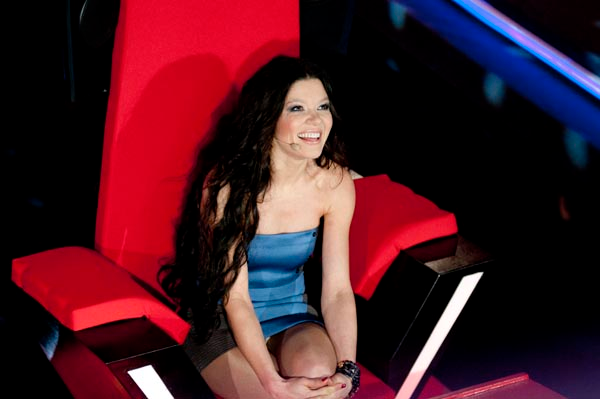 Дискографія. Студійні альбоми
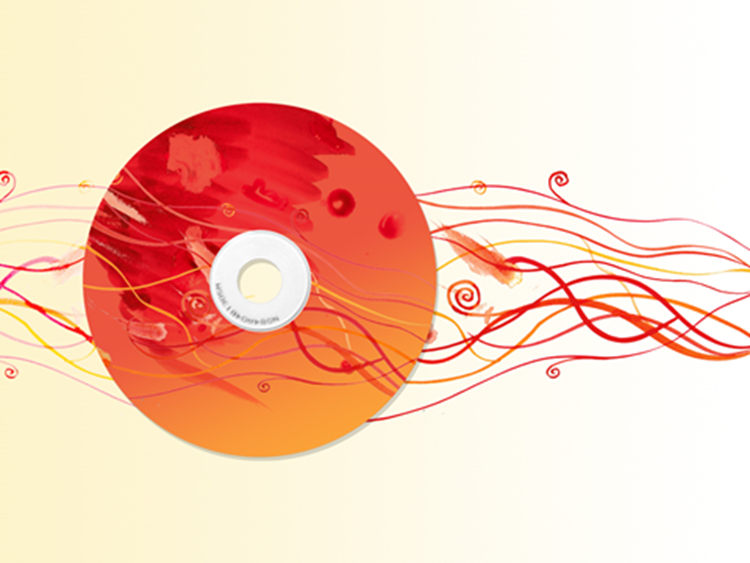 Дякую за увагу!
Презентація 
Учениці 10 – А класу
Кременчуцького ліцею №30
Заікіної Анастасії